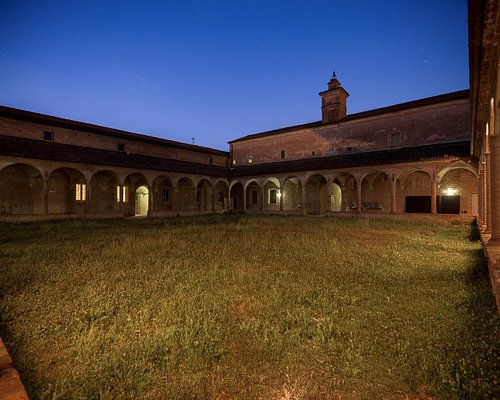 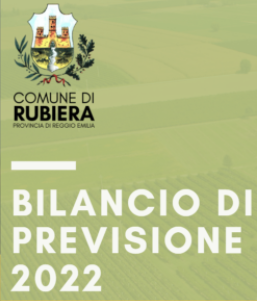 Consiglio Comunale del 31/01/2022
Servizi a domanda individuale 2022: definizione tasso di copertura
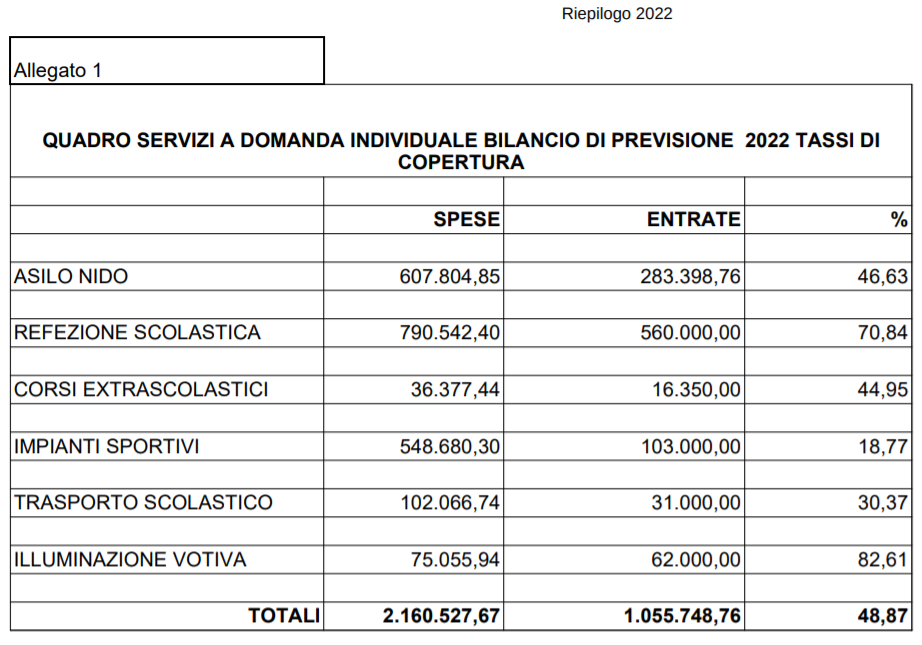 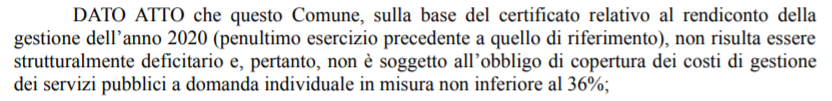 Addizionale Comunale (IRPEF): Approvazione aliquote e soglia di esenzione anno 2022
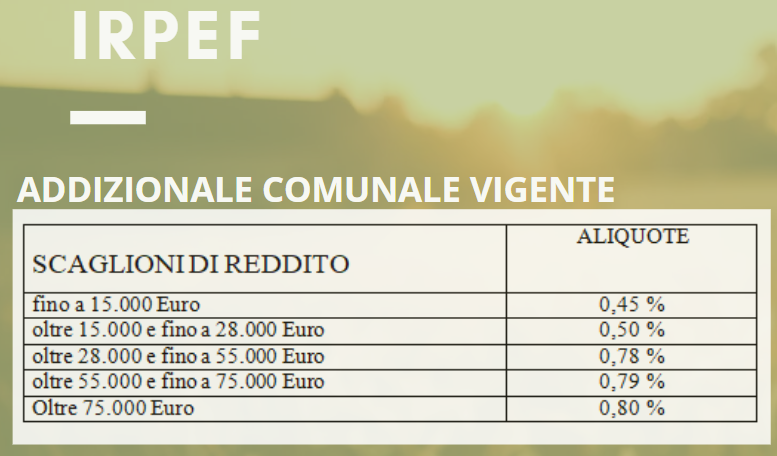 ADDIZIONALE COMUNALE 2022
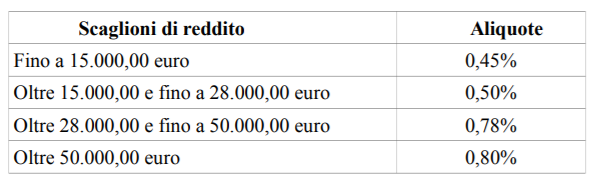 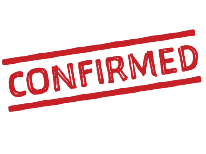 SOGLIA ESENZIONE € 12.000
SOGLIA ESENZIONE € 12.000
Equilibrio di Bilancio OK
Imu – determinazione aliquote 2022
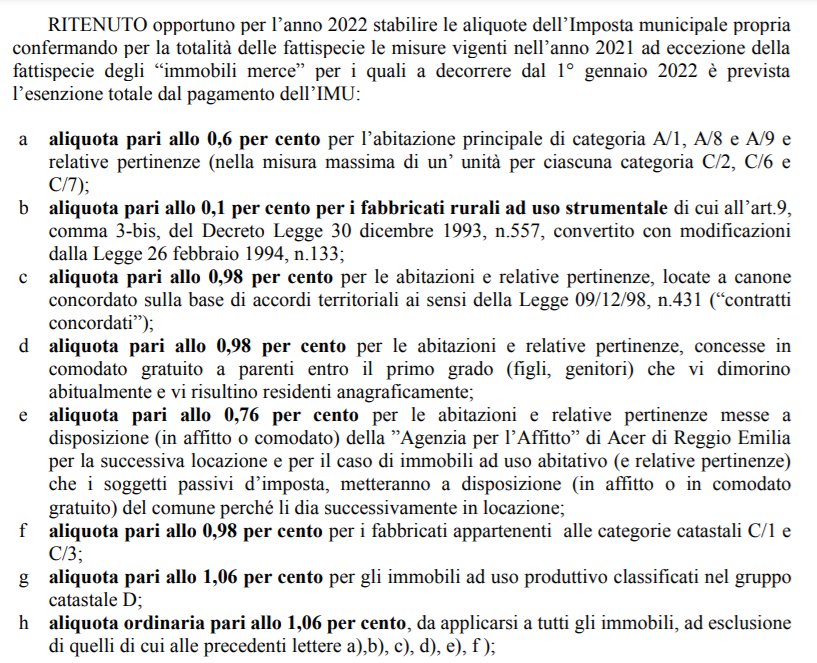 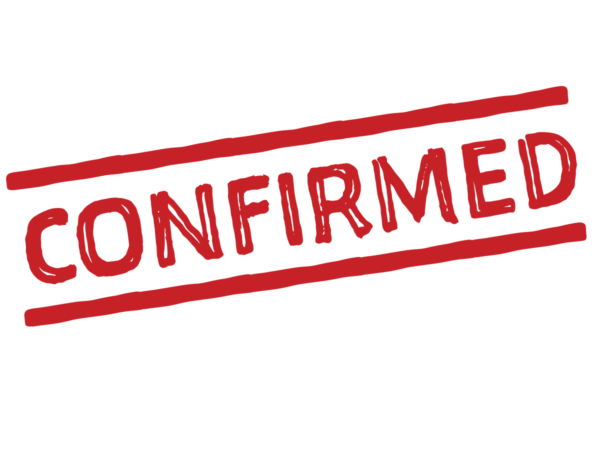 FOCUS TARIP
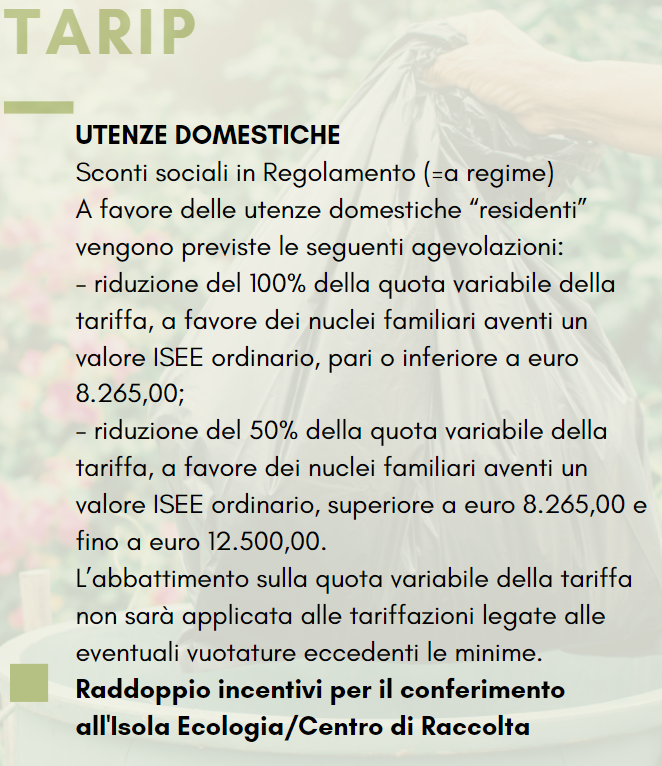 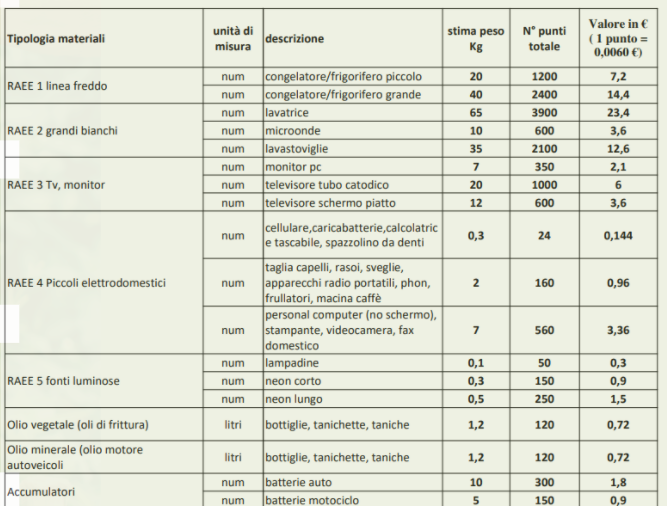 FOCUS LOTTA ALL’EVASIONE
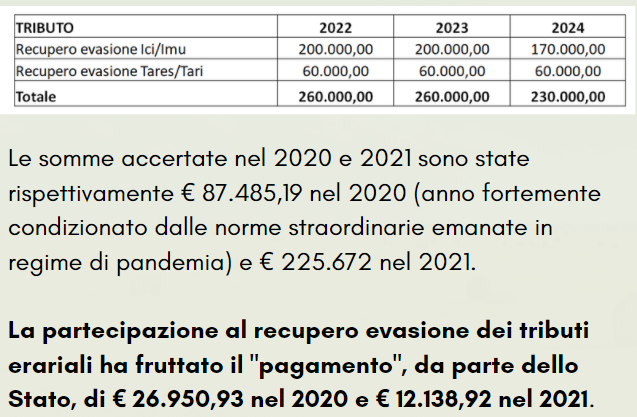 FOCUS WELFARE
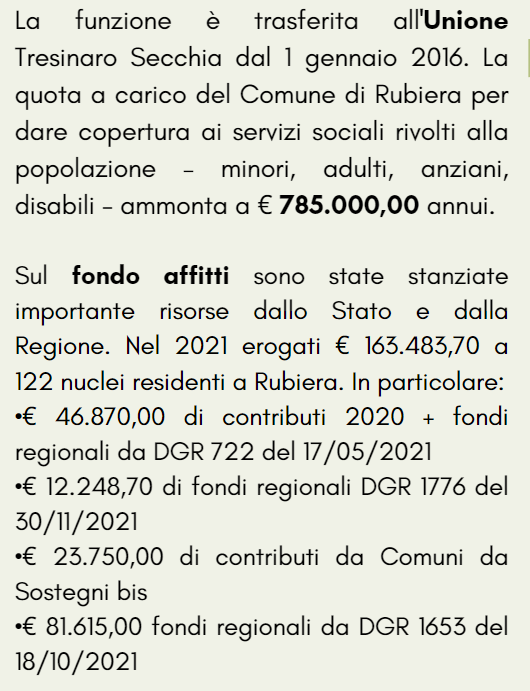 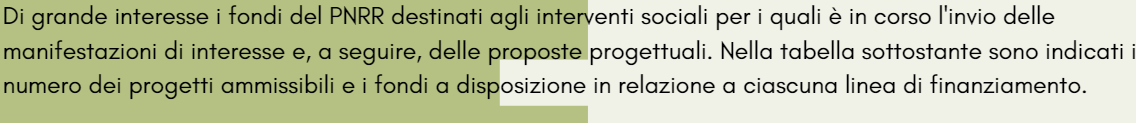 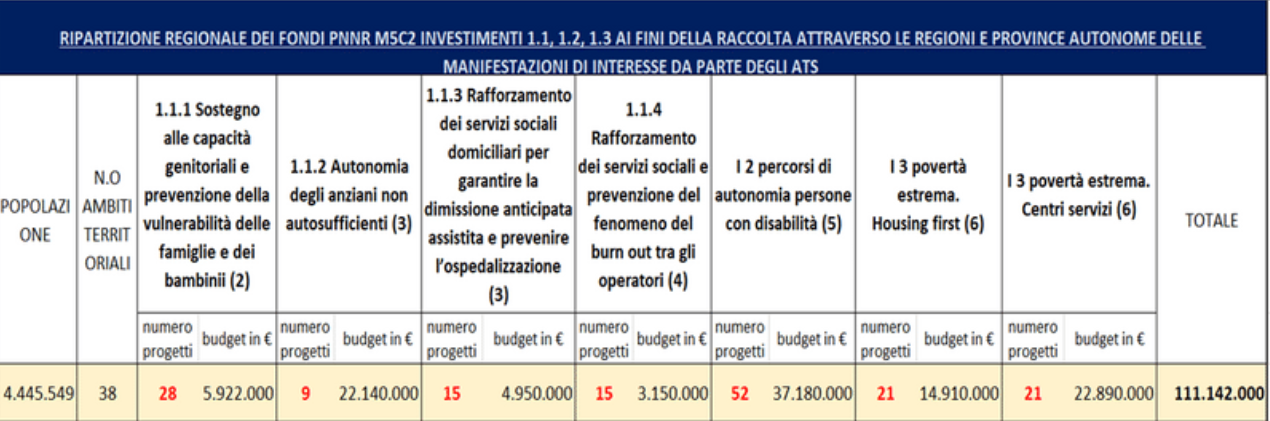 FOCUS SCUOLA E FAMIGLIE
SCUOLA STATALE
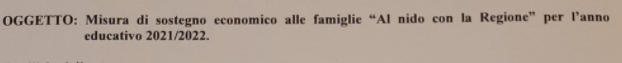 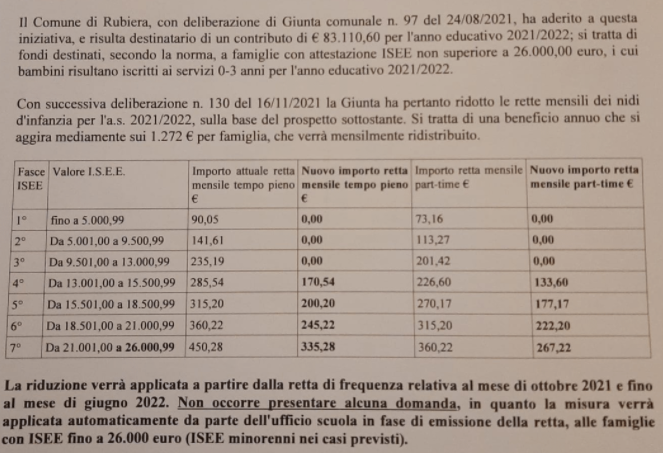 Bando Musica: € 5.000

Bando Sport: € 5.000
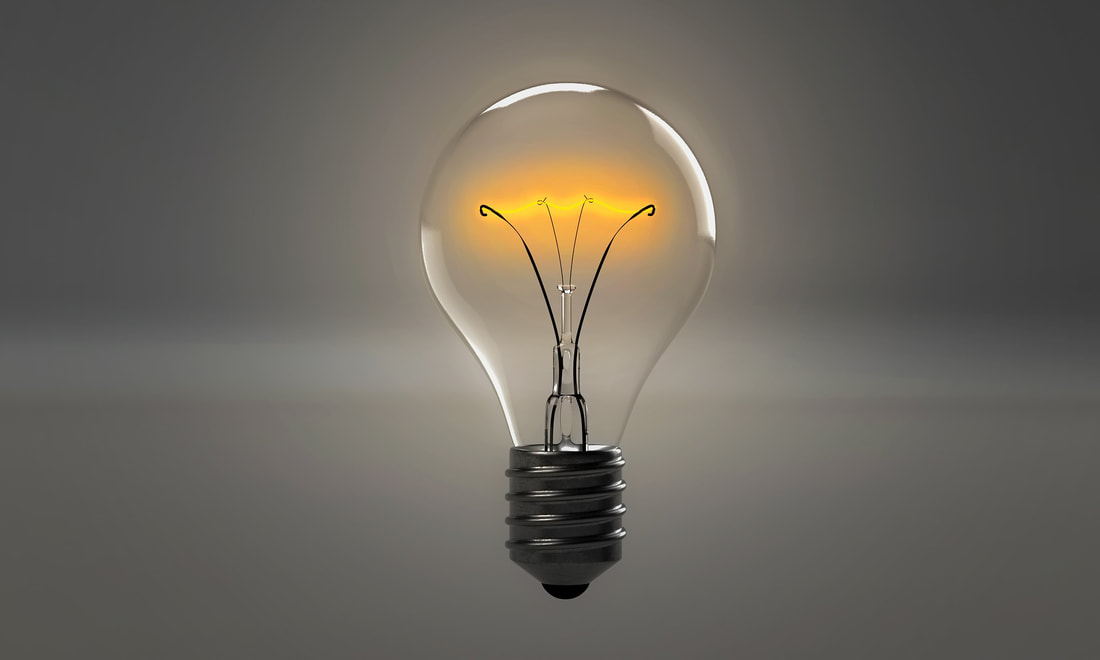 FOCUS CARO ENERGIA
Bollette Energetiche del Comune: Stime

Da 510.000 a 680.000 € 

+ 170.000 €
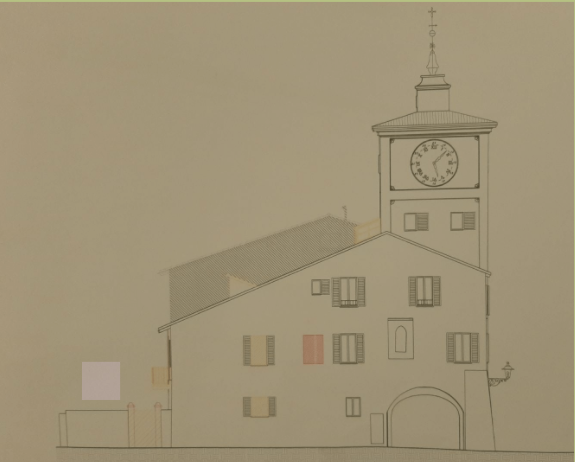 La nuova sede del Distretto Sociale di Rubiera – Torre dell’orologio
Investimento complessivo: 
€ 1.285.000

Contributo da avanzo di amministrzione «Unione Tresinaro-Secchia»
€ 205.000

Bando rigenerazione urbana Regione ER
Finanziamento fino a 1 EM 

Intervento già finanziato su annualità 2021
Bilancio di Previsione Rapporto Entrate/Spese
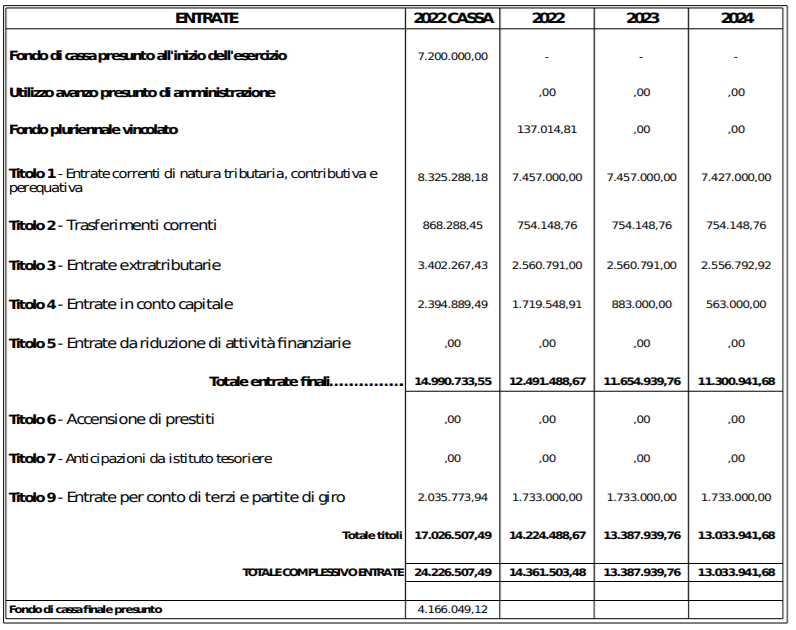 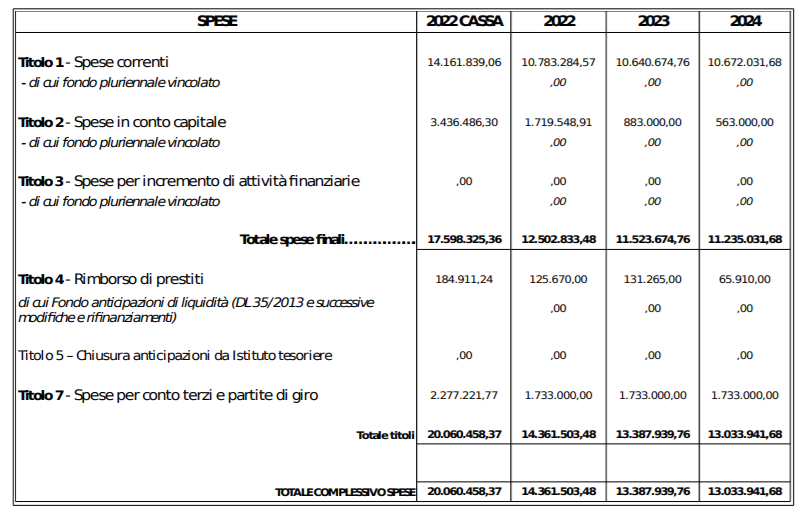 AVANZO PRESUNTO
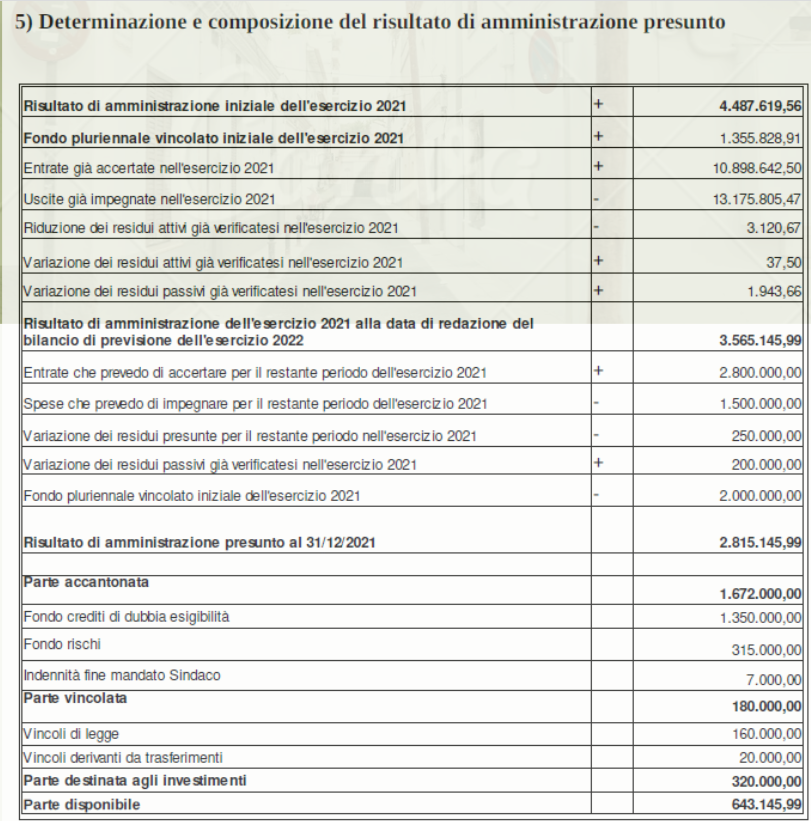 Programma investimenti Triennio 2022 – 2024 come da nota di aggiornamento al DUP 19/24 Sezione Strategica e 22/24 Sezione Operativa
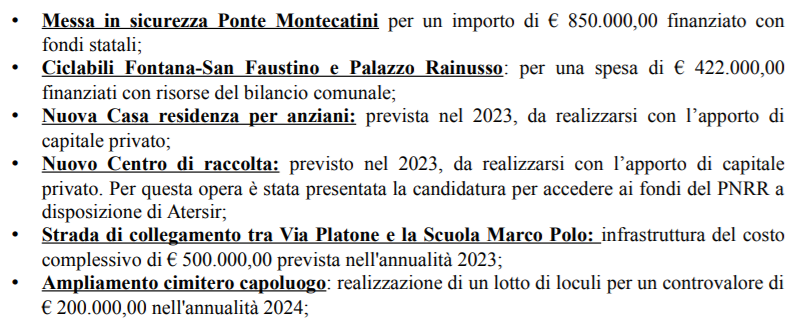